Abattoir Effluent Treatment(A part of Unit III- 3rd Prof. Year)
By 
Dr. Gargi Mahapatra
Assistant Professor cum Junior Scientist
Bihar Veterinary College
B.A.S.U., Patna.
What are effluents?
Effluents are liquid wastes (treated/ not treated) which are passed through a plant’s sewer pipe, to 
be discharged into 
water bodies
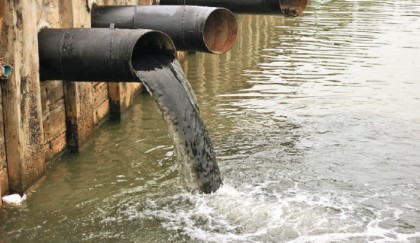 Composition effluents
General
Fats/ Oils/ Greases (FOGs),Chemicals, Detergents, Heavy Metal Rinses, Living Tissues, Solids, Food Wastes, Microbes, Toxins, Organic Matter etc….
Abattoirs & Meat Plants
Elevated level of concentrated nutrients including FOGs, organic matter, micro-organisms, suspended solids, and detergents

All components of effluents have a potential to pollute natural waters.
Why The effluents need to betreated?
Effluent 
generated although 
non toxic but has large 
amount of organic matters & 
suspended solids. Direct discharge 
of these effluents into the water bodies 
causes depletion of Dissolved Oxygen (D.O.)
as well as disturbs the pH of the environment in 
which the aquatic organisms thrive.
Points of effluent production in an abattoir
Lairage
Bleeding
Dressing
Paunch Handling
Processing
By-Product Handling
Cleaning
Terminologies Defining Quality of Waste water
Chemical Oxygen Demand
The amount of dissolved oxygen required for the chemical oxidation of total organic matter in water. A chemical oxidation process 


COD  >
Bio-chemical Oxygen Demand
The amount of dissolved oxygen which is consumed by bacteria while decomposing organic matter under aerobic conditions. A biological oxidation process

BOD
BOD of effluents produced in abattoirs and meat plants.
Poultry Meat Plant- 1000-1200 ppm
Pig Meat Plant- 1500-2000 ppm
Cattle & Sheep- 1400-3200 ppm
     Meat Plant
Fish    - 1000-3000  ppm
    Processing
Dairy - 600-1300 ppm
    Plant
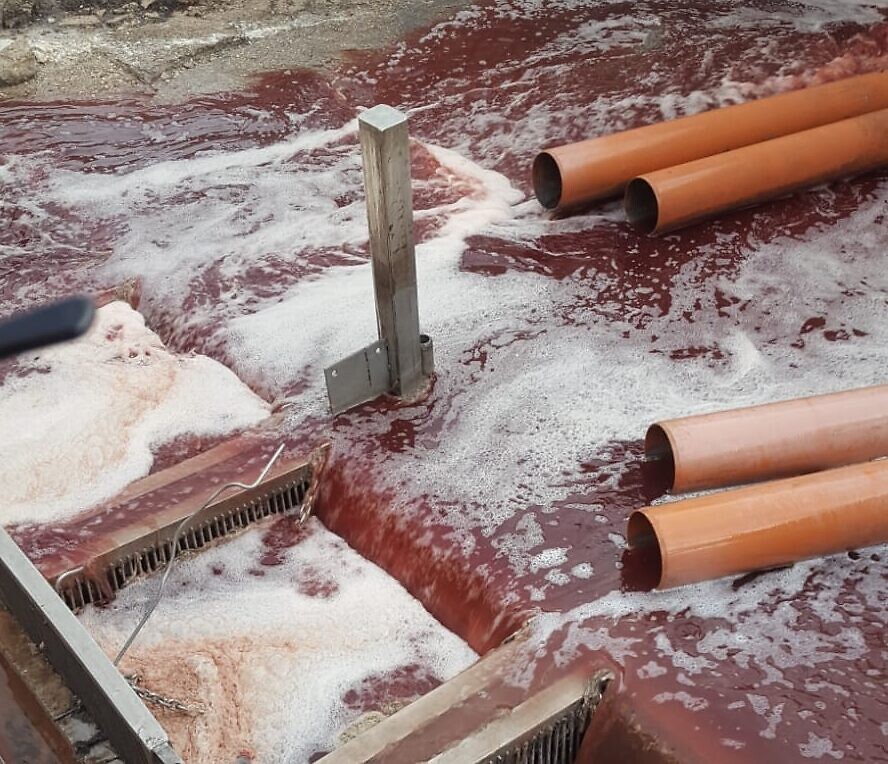 Steps of Effluent Treatment
Stage I
(Screening of solids and
Removal of fats)


   Stage II              I
(Biodegradation of Organic Matter)


Stage III             I
(Sedimentation and Disinfection)
Stage I of Effluent Treatment
Primary Filtration
(Effluent passed through strong steel mesh)

Secondary Filtration
(Re-filteration by vibrating screen with a fine mesh arranged at an angle)

Fat Separation
(Water agitated and air pumped, Fat rises upwards which is skimmed)
 
Equalization
(Activated sludge, a biological stimulant added in small quantity)


**End of this step 65%nof solids & 90% of fat is removed reducing the BOD by 35% .
Stage II of Effluent TreatmentBiological Oxidation
Aerobic Process

Occurs in open areas.
Pond of 1 m depth filled with waste water and is agitated in presence of ample air supply



* For meat plants a combination of both used
Anaerobic Process

 Occurs in closed areas.
Deep tank having 4-5 m depth is filled with waste water and is agitated.
Results in 60% reduction in BOD of treated water.
Stage III of Effluent TreatmentSedimentation and Disinfection
Sedimentation:- The un-oxidized organic matter and other suspended material is removed through gravitational force and supernatant fluid is directed towards the disinfection tank or the sewer line.
Disinfection:- The supernatant is then disinfected with chlorine treatment UV treatment etc. and then discharged to water bodies through sewer lines.
Abattoir effluent treatment plant
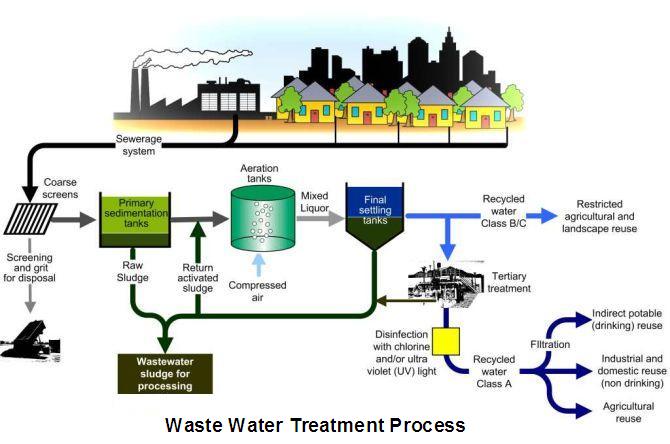 Sludge       Semi-solid                Fertilizer/ Composting
                    Dried Sludge          Landfill/ Fuel
Thank You